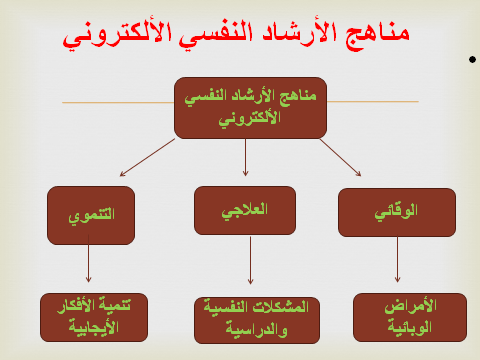 عناصر الأرشاد الألكتروني
المرشد النفسي
المرشد الأكاديمي
شبكة الأتصال الأنترنيت
المسترشد
المرشد الأكاديمي
• مساعدة  الطلبة الجدد نظام المقررات على توضيح المقررات الدراسية التي تتلائم مع قدراتهم واستعداداتهم ، وأن يختار المناهج المناسبة والمقررات التي تساعدهم على اكتشاف إمكاناته التربوية فيما بعد المستوى التعليمي الذي هو فيه ، ومساعدته على النجاح والتفوق.
•مساعدة الطلبة على اتخاذ قرارات تتصل بحاجاتهم الشخصية والدراسية والمهنية .
•عملية تتهم بمساعدة الطلبة على تحديد أهداف أكاديمية واختيار نوع التخصص في الدراسة ، ومعرفة متطلبات التخرجّ كافة ، والإعداد لها بما يساعده على النجاح في الدراسة وفي حياته المستقبلية .
أهداف الأرشاد النفسي الألكتروني
1- تقديم الخدمات الأرشادية والنفسية والمعلومات الأكاديمية للطلبة وزيادة وعيهم برسالة الجامعة وأهدافها وأنظمتها.
2- التعرف على المشكلات والعقبات التي تحول دون قدرة الطلبة على التفاعل مع التعليم الألكتروني والعمل على تغيير الأفكار والاتجاهات السلبية نحو التعليم الألكتروني وتبني أفكار أكثر إيجابية.
3- تزويد الطلبة بالمهارات الأكاديمية والشخصية التي تمكنهم من فهم ذواتهم وقدراتهم وميولهم وممارسة دور ايجابي في العملية التعليمية.
4- تزويد الطلبة  بالمعلومات الرقمية الحديثة التي تمكنهم من التفاعل مع اساتذتهم في الصفوف الألكترونية بكل سهولة ويسر.
5-تقديم الخدمات الأرشادية الصحية الوقائية والمعلومات  العلمية للطلبة وزيادة وعيهم  الصحي  للوقاية من خطر  الأمراض الوبائية.
6- توجيه الطلبة ومتابعتهم خلال فترة  حظر التجوال.
7- مساعدة  الطلبة في الاعداد والتخطيط لمستقبله العلمي  
8- تقديم الخدمات الأرشادية المعلوماتية والتقنية الى السادة اعضاء الهيئات التدريسية حول  كيفية التفاعل مع التعليم الألكتروني .
أهداف الأرشاد الأكاديمي
1- توجيه الطلبة بالارشادات التي تؤدي الى استمراره فى التفوق .
 2-مساعدة الطلبة في اختيار المقررات الدراسية الاختيارية . 
 3-مساعدة الطلبة على تجاوز الصعوبات وتحقيق النجاح المنشود.    
 4- سعة الصدر لدى المرشد الاكاديمي لحل مشاكل الطالب بكافة انواعها
أنواع الأرشاد النفسي الألكتروني
1- المحدد بوقت :ونفصد التواصل بين المرشد والمسترشد بوقت واحد عبر وسائل الأتصال المتعددة واستخدام الوسيلة المتاحة وسهلة الأستخدام من قبل المسترشد ، فتكون العلاقة بالصوت والصورة أو الرسائل أو الصوت فقط من خلال استخدام البصمات في الماسنجر أو الواتساب أو الفايبرأو البريد الألكتروني أو التليكرام ....وغيرها.
2- الوقت مفتوح: التواصل بين المرشد النفسي والمسترشد في أوقات مختلفة ، لأتحاحة الحرية للمرشد النفسي من جهة والمسترشد من جهة لأختيار الوقت المناسب للرد على الرسائل أو الواجبات البيتي أثناء دراسة الحالة ،أو البصمات الصوتية ، فيكون الأتصال والتواصل في أوقات مختلفة.
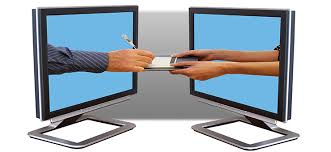 أهمية الإرشاد النفسي الألكتروني في العملية التعليمية  وتعتبر ركيزة أساسية:
1- يقوم بربط الطالب بالمؤسسة التعليمية التي يتعلم بها متجاوزاً حدود الزمان والمكان 
2-المرشد الأكاديمي ومن خلال الإرشاد الإلكتروني يبقى على تواصل مستمر مع  طلبته حتى في أوقات الحظر والعطل ، ويستطيع الطالب ومن خلال  منصة الإرشاد الأكاديمي الإلكتروني استشارة المرشد النفسي الأكاديمي في أمور حياتية أخرى بعيداً عن الدراسة وبذلك ينتقل الإرشاد من أسوار المؤسسات التعليمية  الجامعية إلى أفق الحياة الأوسع ويتحول من كونه إرشاد أكاديمي بحت إلى إرشاد أكاديمي وتربوي ونفسي واجتماعي وأُسري وصحي.
مزايا الإرشاد  النفسي الإلكتروني
1- مناسب للمسترشدين الذين ينتقلون إلى أماكن جغرافية مختلفة وبعيدة طلباً للإرشادات النفسية.
2- يناسب المسترشدين الذين يشعرون براحة أكثر في استخدام الإنترنت كوسيط ، لامتلاكھم قدرات يمكن تفعيلھا عن طريق ھذا الأسلوب التباعدي.
3-  يناسب المسترشدين الذين يشعرون بحرج من طلب المساعدة من وحدات الأرشاد النفسي في الجامعات بشكل مباشر.
4يساعد المسترشد على الأمانة والصراحة والتعاون من خلال الجلسة الأرشادية بتوفير البيئة الآمنة الخالية من الإحراج مما يشجعه على الكشف عن ذاته.
5- يوفر آلية مساعدة لتحليل مستوى التقدم النفسي للمسترشدين عن طريق الاحتفاظ بسجلات التواصل القائمة على النص المكتوب .